CACOVID PRESENTATION April 2020
MISSION
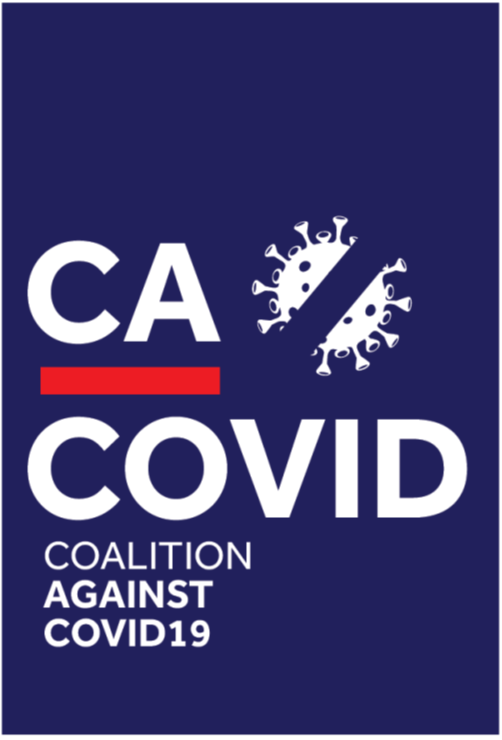 Supporting Government’s effort in the fight against the unfolding Covid-19 crisis in Nigeria

March 2020
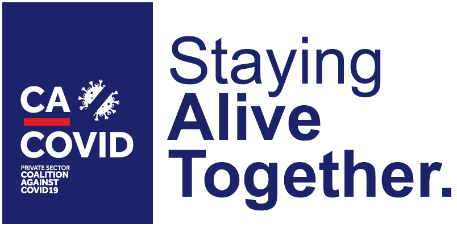 WHAT IS COVID?
The Coalition Against COVID-19 (CACOVID), is an effort spearheaded by Aliko Dangote, Herbert Wigwe and other private sector leaders together with the Central Bank of Nigeria, to support the Nigerian Government's efforts to combat the unfolding Covid-19 crisis.

Due to the speed at which the virus is spreading, it is important to proceed immediately. Some modelling suggests that in another 2-3 weeks, a large spike in cases  - as high as 1 million cases could be our reality if nothing is done. It is important we prepare for the worst while we hope for the best. 

Our goal is to have as many organizations (companies, philanthropies, donors) join this effort to effectively complement Government’s efforts to combat Covid-19
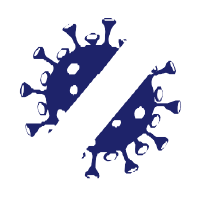 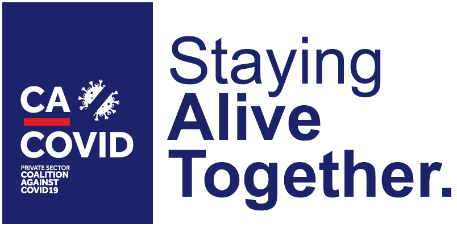 OBJECTIVES OF CACOVID
Mobilize private sector thought leadership 

Mobilize private sector resources

Increase general public awareness, education and buy-in

Provide direct support to private and public healthcare’s ability to respond to the crisis

Work in collaboration with Government
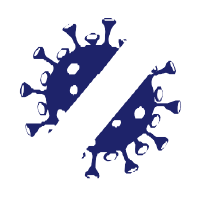 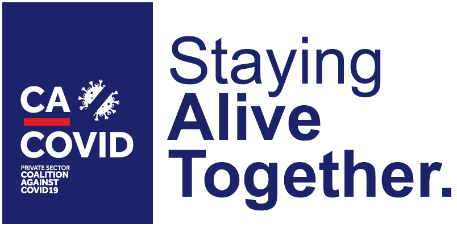 STRATEGIC OBJECTIVES OF RESPONSE
Screening at POEs
Rapid access to diagnosis
Trained and sufficient human resource
Early detection, confirmation of cases and contact tracing
PREPARING NIGERIA FOR COVID-19
Equipped treatment centres in priority states
Sufficient and trained human resource
Medical countermeasures
Develop and maintain capacity to effectively manage cases
Coordination structure established by NCDC
24/7 connect centre for the public
Dissemination of guidelines
Regular communication with  public
Coordination and communication with Nigerians
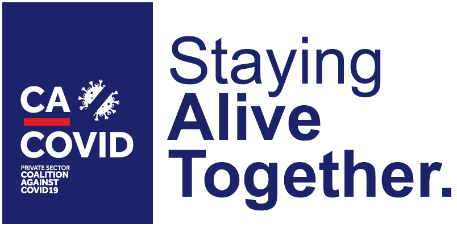 * This is the NCDC Response plan – we are basing the CACOVID intervention on this expressed strategy
POTENTIAL NO-REGRETS MOVES FOR COUNTRIES
Supporting Society
Disease control
Non-Pharmaceutical Interventions (NPIs)
Pharmaceutical Interventions
Health care infection prevention and control
Everyday personal NPIs
Address ongoing health care needs
Relatively low cost and high impact to encourage individuals to wash hands, cover coughs, and stay home if sick
Isolation and treatment centers
To the extent that the equipment is available, hospitals and other health care facilities should wear protective equipment and take prevention and control measures when caring for suspected or confirmed cases of COVID-19
In all scenarios, should address issues in supply chain (e.g. secure masks and protective equipment) and continue to address ongoing health needs of the community (e.g. through increased telemedicine if available , innovative ways?)
No approved products (treatment or vaccines) for use exist yet
Environmental NPIs
However tests suggest Chloroquine and azythromycine might be helpful
Should also encourage individuals to clean surfaces, increase ventilation whenever possible
Protect vulnerable populations
In all scenarios, should protect vulnerable populations as it reduces COVID-19 related deaths, minimizes economic disruptions by ensuring healthier and more stable workforce, and efficiently uses medical resources
Community engagement
Clear communication and community engagement essential to enable success of all other levers especially measures that are establishing social distancing.
CACOVID focus
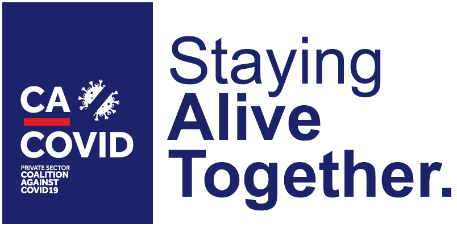 © 2018 Bill & Melinda Gates Foundation      |
PROPOSED IMMEDIATE INTERVENTIONS
Procure NCDC/WHO approved diagnosis protocols  to enable testing across our 36 States and FCT. This will be done  by expanding the current molecular laboratories in Nigeria – and providing testing supplies for the existing available platforms (Roche Cobus and Cepheid Gene Expert ) 

Set up isolation/treatment centers – a combination of tents (A/C, beds, toilets, and other support infrastructure) and existing buildings that can handle over 1,000 patients

Provide palliatives to 1.7 million households across the Nigeria –basket includes Rice, Garri/Maize flour, Pasta, Noodles, Sugar and Salt
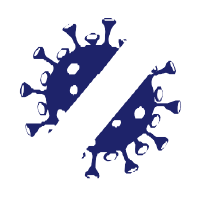 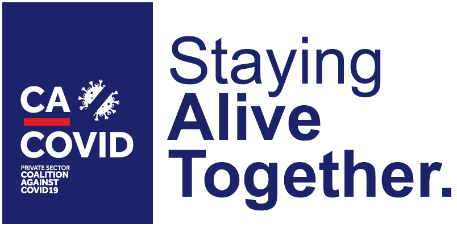 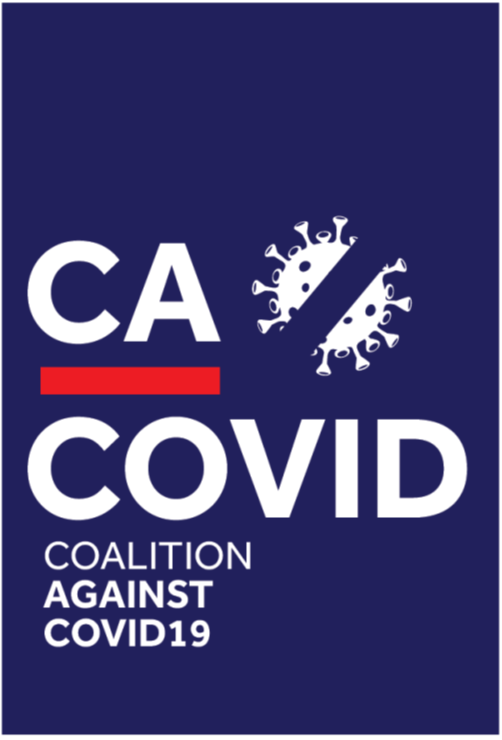 Amount Raised
NGN  21,588,500,000 
by 50 donors

* As of April 6
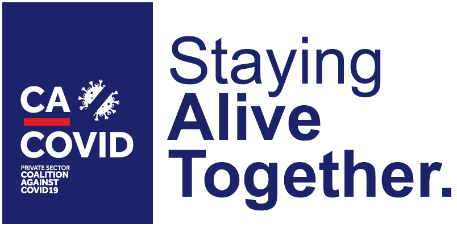 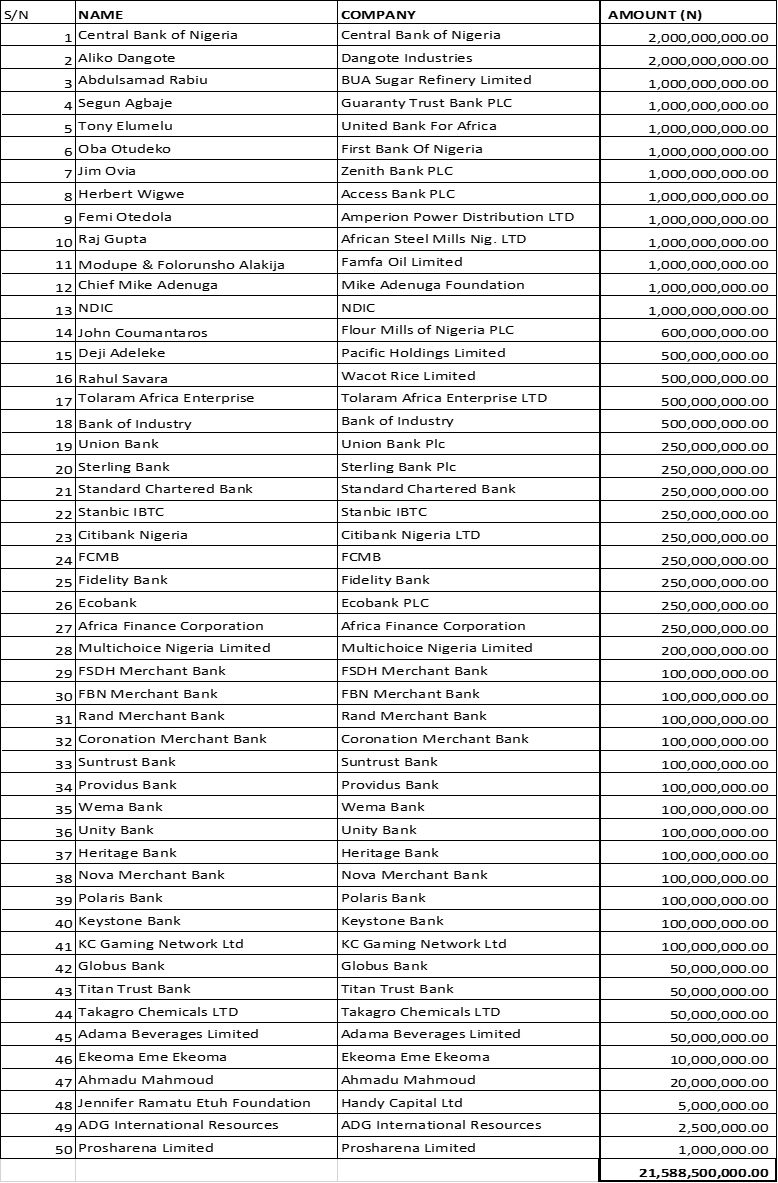 Donors
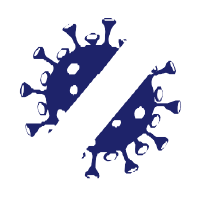 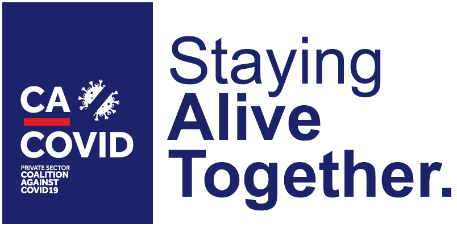 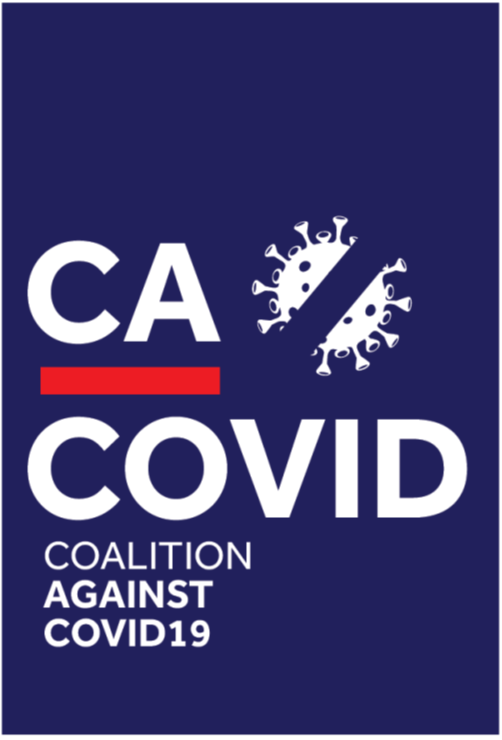 STRUCTURE
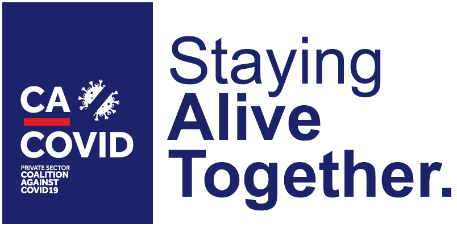 PROPOSED STRUCTURE TO DELIVER
The Supervisory team  provides leadership of COCAVID
The Funding Committee provides initial funding for the work, and leads fundraising
	Execution Team – CACOVID Secretariat – oversees the following
	Technical Committee provides intellectual, technical and medical expertise
	Operations Committee provides delivery, logistics, procurement
	Communications Committee provides advocacy and communications
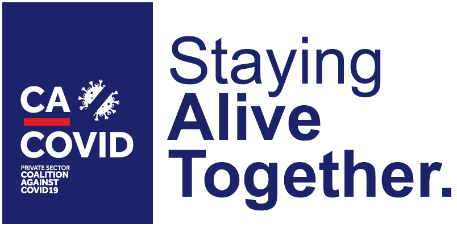 PROPOSED STRUCTURE TO DELIVER
Supervisory Team
Goodwin E., Aliko D., Herbert W.,Akin. A, Jim O., Christian H., Zouera Y., Osayi A .
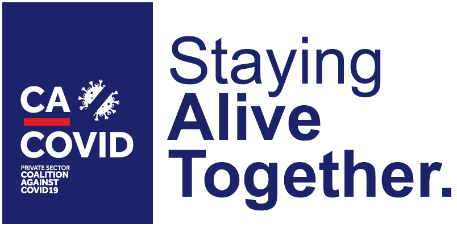 FUNDING TEAM
The funding team will be responsible for the initial funding of this effort. 
They will also be responsible for additional fundraising. 

Members of this team include among others: 
Godwin Emefiele 
Aliko Dangote
Herbert Wigwe 
Jim Ovia 
Tony Elumelu
Segun Agbaje
Abdulsamad Rabiu
Femi Otedola
Adesola Adedotun
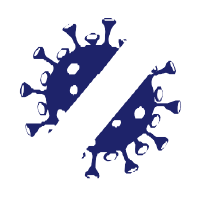 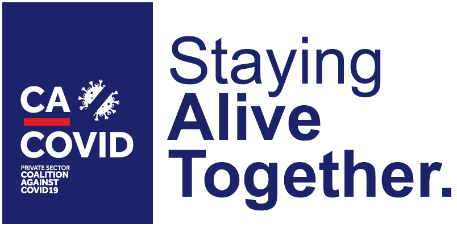 TECHNICAL TEAM
The technical team is in charge of the intellectual leadership and guidance around the following:
Testing issues, challenges, procurement;
Treatment protocols; 
Isolation centers, ICUs, 
Training, Protection gear for medical and health workers, 
Disinfection of public spaces, 
Liaison with Abuja

Members of this team include:
Dr. Chikwe Ihekweazu (NCDC)
Prof. Akin Abayomi (Lagos State Commissioner for Health), 
Dr Sani Aliyu (Presidential Taskforce COVID
Dhamari Naidoo (WHO), 
Dr Christian Happi, (renowned microbiologist  - who sequenced the Covid-19 genome in Nigeria), 
Dr. Phillip Onyebujoh, (Infectious disease specialist), 
Dr. Paulin Basinga (Bill and Melinda Gates Foundation),
Dr Yemi Johnson (First Cardiology Consultants)
Zouera Youssoufou (Aliko Dangote Foundation), 
Omobolanle Victor-Laniyan (Access Bank)
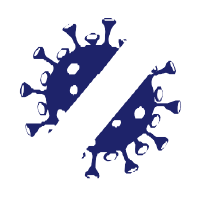 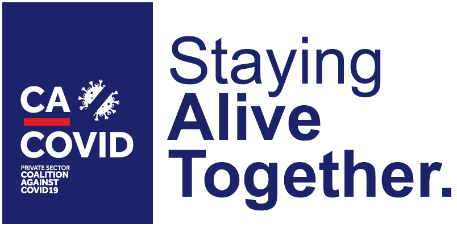 OPERATIONS TEAM
The operations team will be responsible for:
Project management and Delivery oversight
Logistics
Human Resource Recruitment for the Isolation centers and labs

Members of this team include among others:
 
CBN, Access Bank, Aliko Dangote Foundation, Dangote Industries, MTN, Nigerian Breweries, Zenith Bank, GTB, Union Bank, Stanbic, Ecobank, Fidelity, ACT Foundation, Channels TV, BUA group,  First Bank
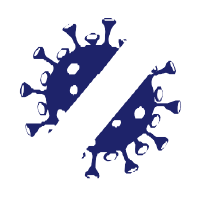 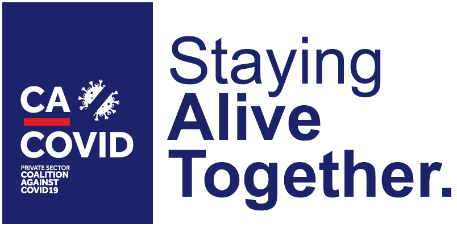 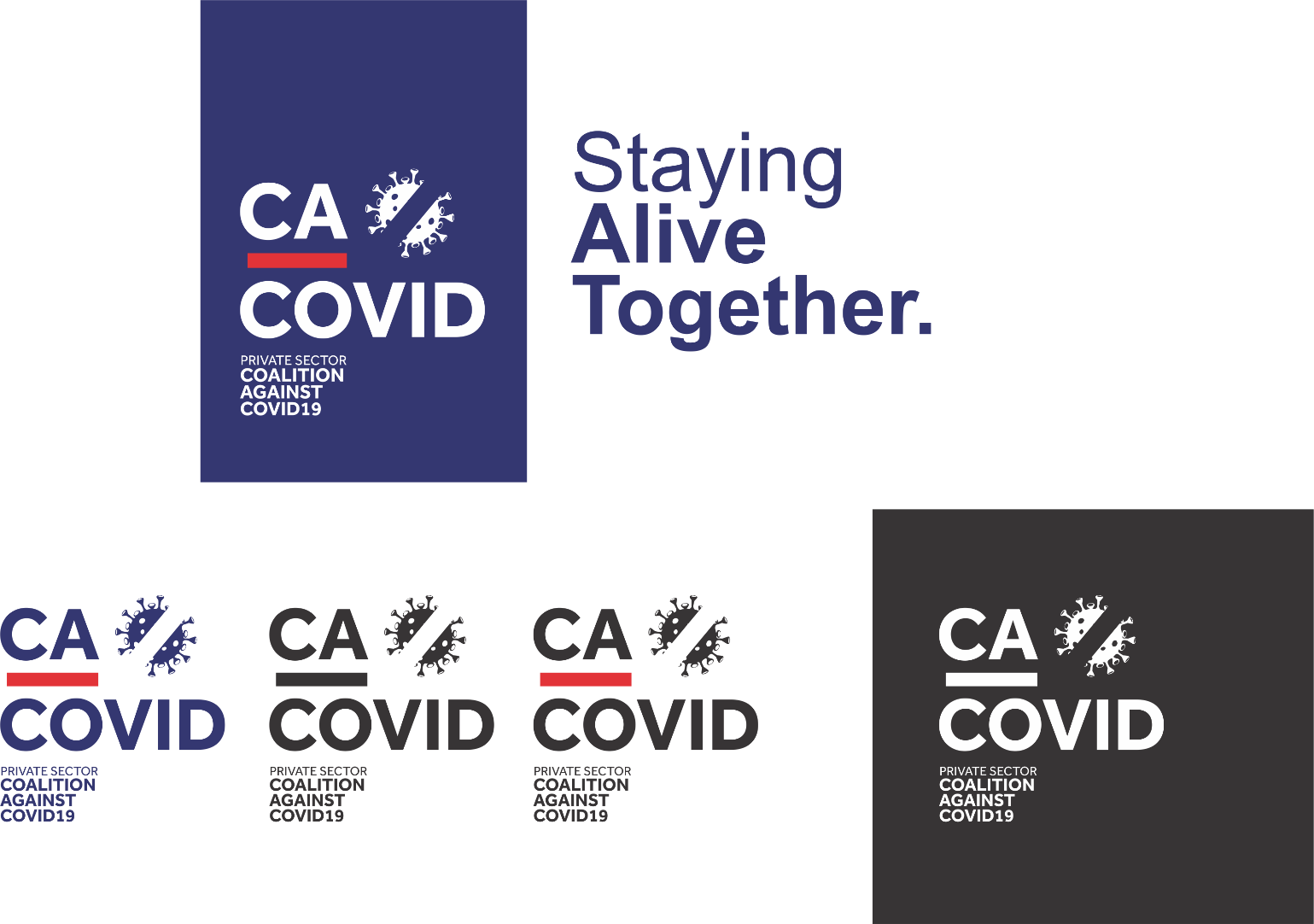 CACOVID PRESENTATION TEMPLATE 2020
THANK YOU